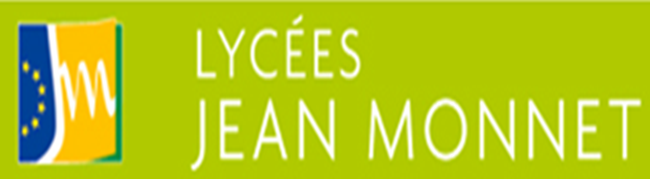 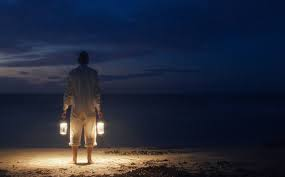 Projet
Solidarité internationale
« SEN.égal »
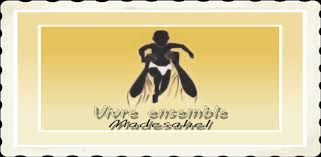 SOMMAIRE
I. Présentation des équipes
Elèves concernés  
Géolocalisation
Public bénéficiaire

II. Le projet 
Objectifs
Les lampadaires
Restitution

Questions
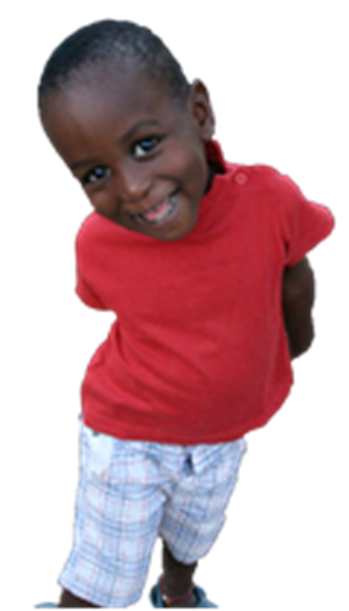 I. Présentation des équipes
Elèves concernés
T-MEI : Terminale Maintenance des Equipements Industriels 		
	
T-STI2D : Sciences et technologies industrielles
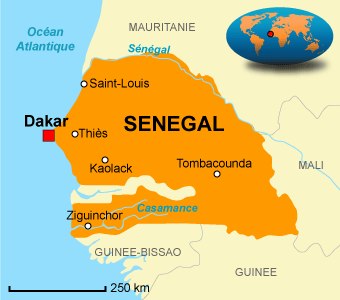 Géolocalisation
Sénégal,
 Mbour dans la région de Thiès
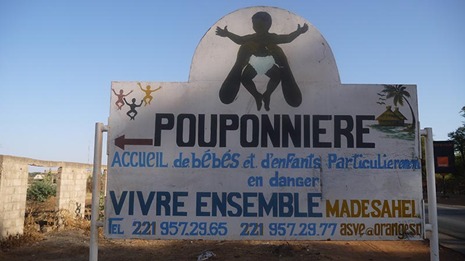 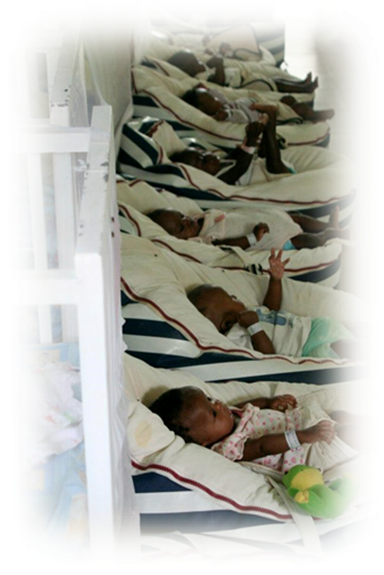 Public bénéficiaire
La Pouponnière est un lieu d'accueil provisoire d’enfants, pour la plupart orphelins de mère.
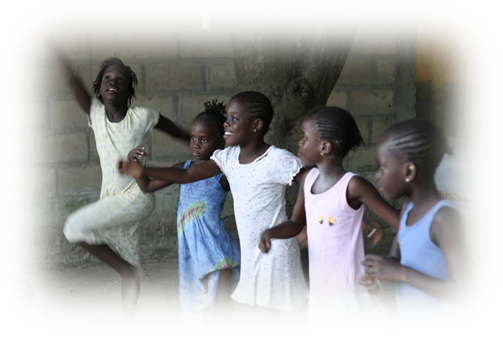 La structure accueille plus de 160 enfants.
II. Le projet
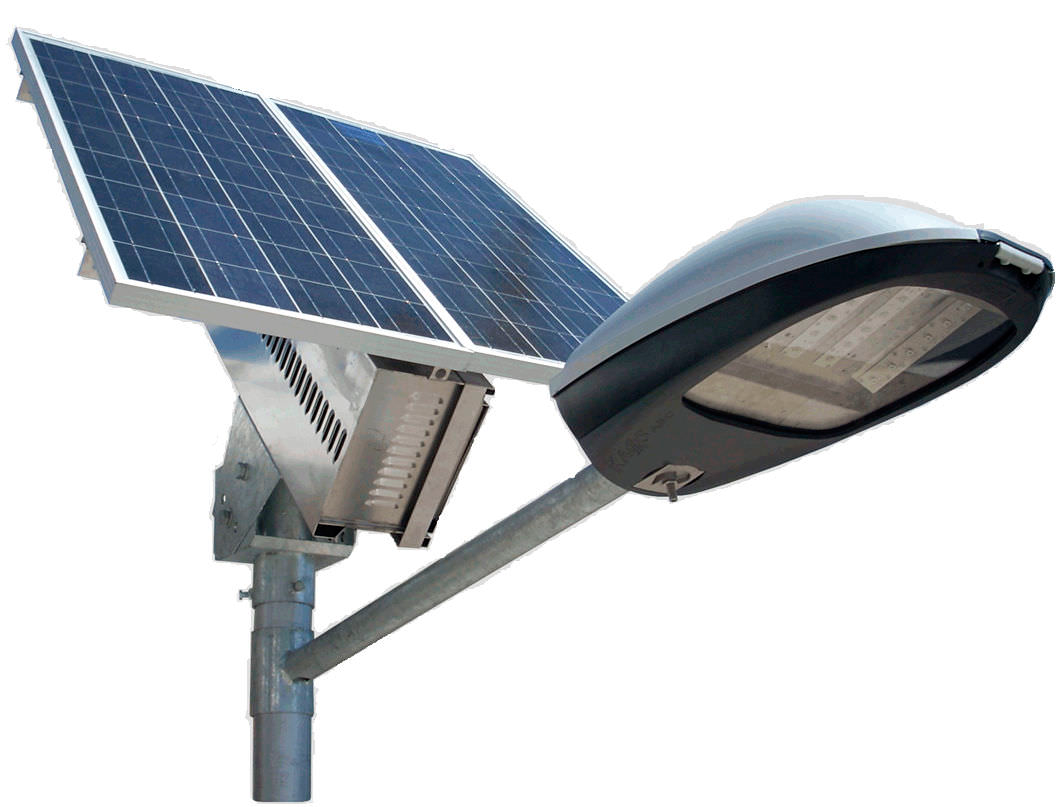 A la nuit tombée, la cour de  la pouponnière est très sombre, et lors de la saison des pluies les enfants sont en danger notamment à cause  des animaux sauvages. 

	Le projet d’éclairer la cour, par des lampadaires solaires, apportera donc une solution qui permettra d’améliorer les conditions de vie de la pouponnière.
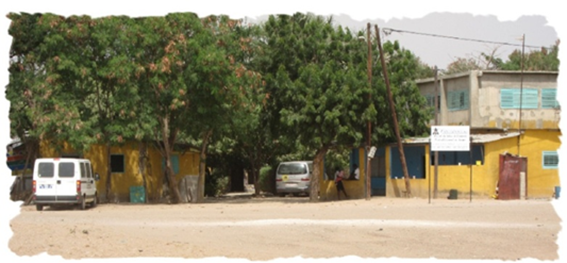 Projet en démarche de développement durable 
et solidarité internationale.
Pluridisciplinaires
Educatifs
OBJECTIFS
Culturels
Citoyenneté 
mondiale
Projet personnel des élèves
Solidarité, découverte et fédération
Les lampadaires
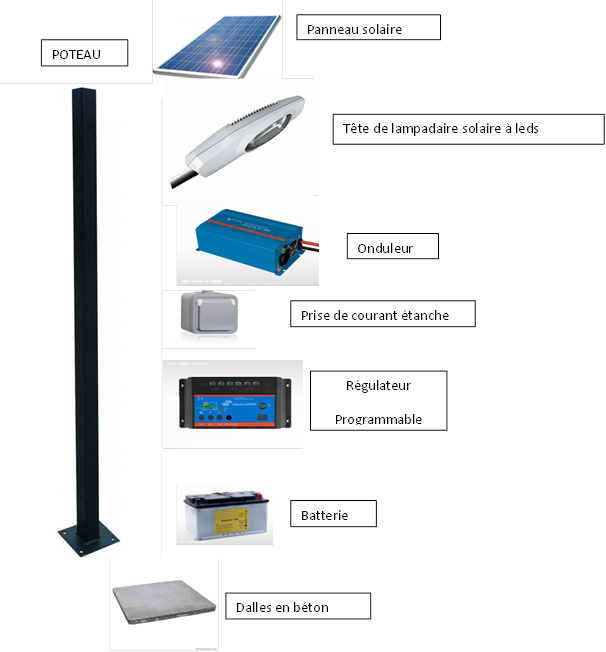 Composants :
CAPTEUR DE PRESENCE
SYSTEME DE MOBILITE
Emplacements des lampadaires :
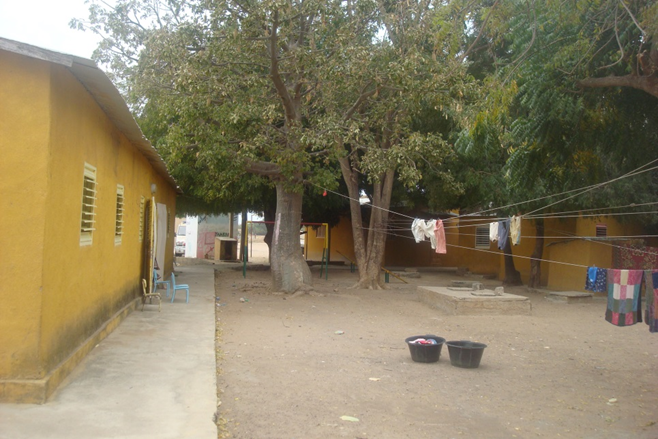 N°1 :
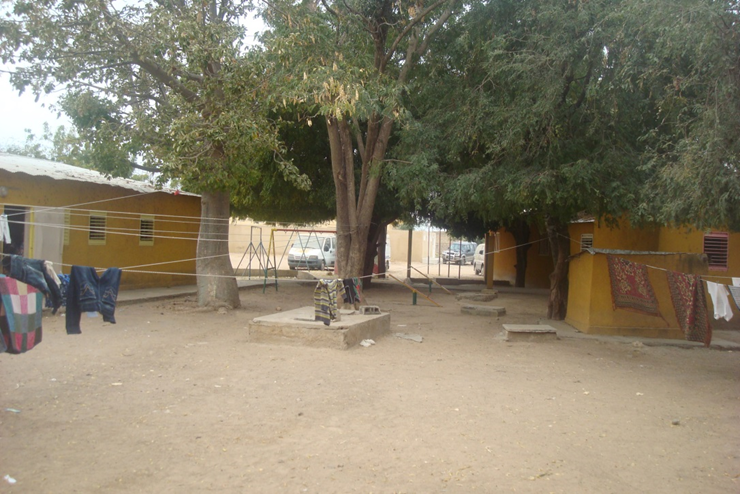 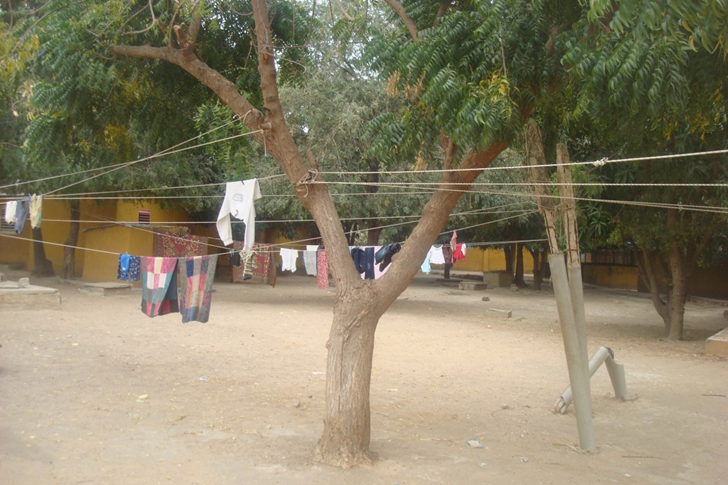 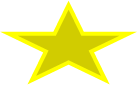 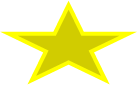 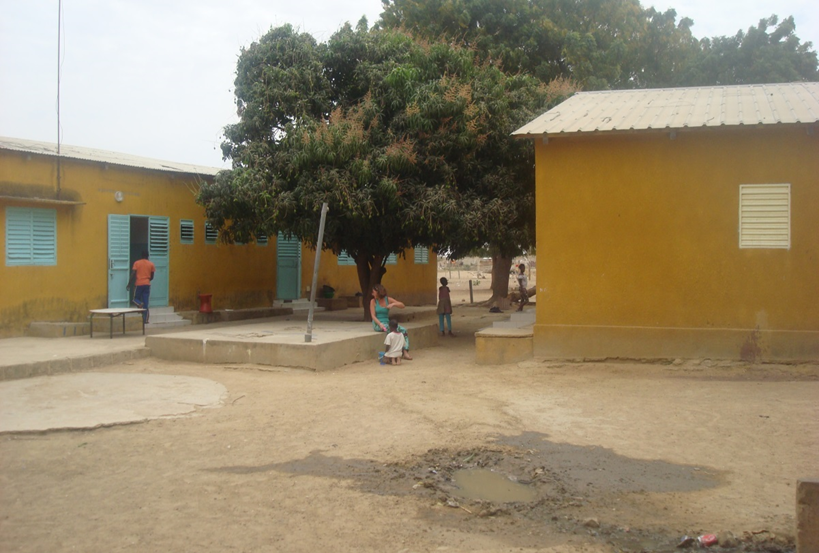 N°2 :
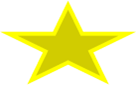 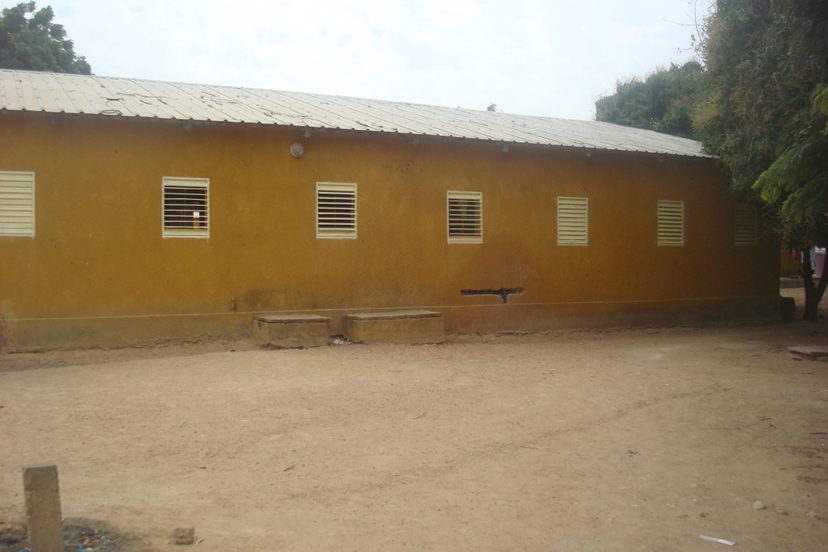 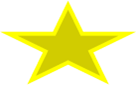 Conception
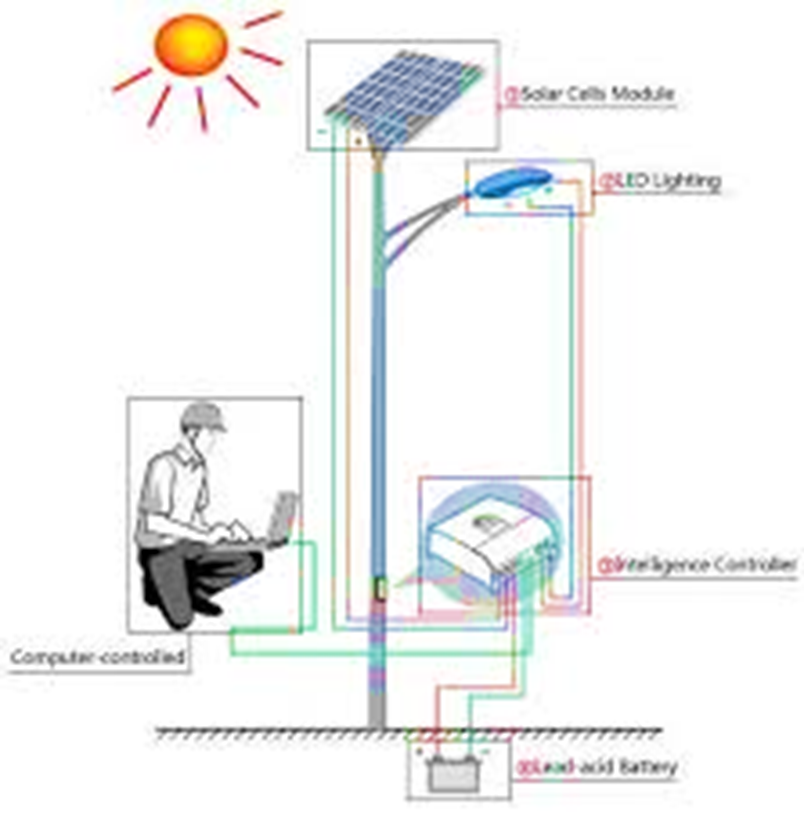 Réalisation -Test
Expédition
mars 2016
Installation
23 avril au 07 mai 2016.
Restitution
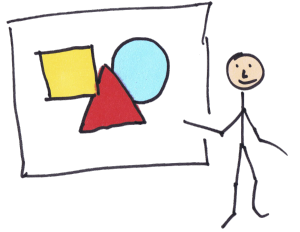 Formation CERAPCOOP : 
Restitution des échanges, bilan.

Exposition au CDI.
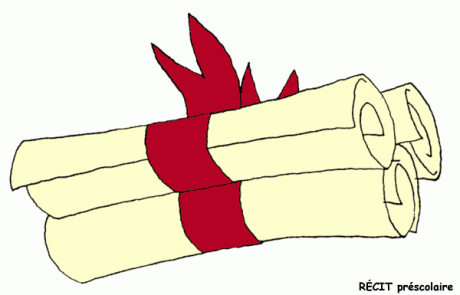 Diplômes pour tous les élèves qui auront travaillé sur le projet « SEN.égal ».
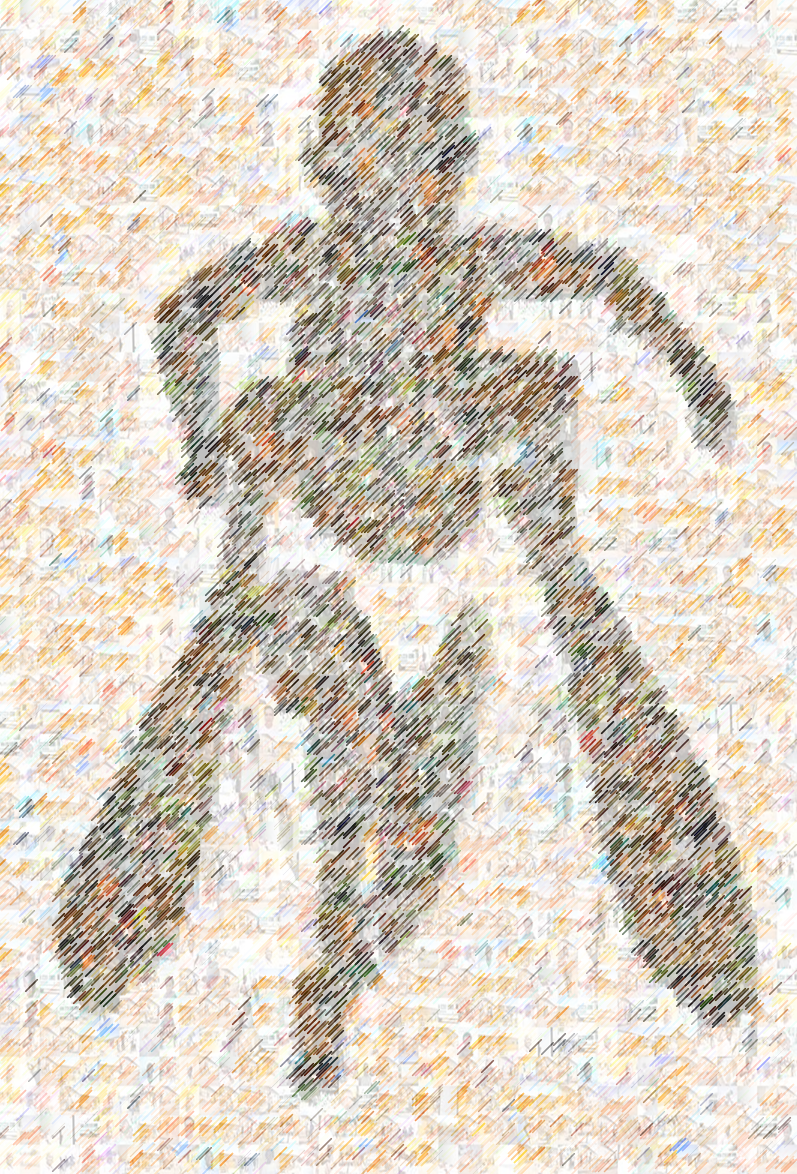 QUESTIONS ?